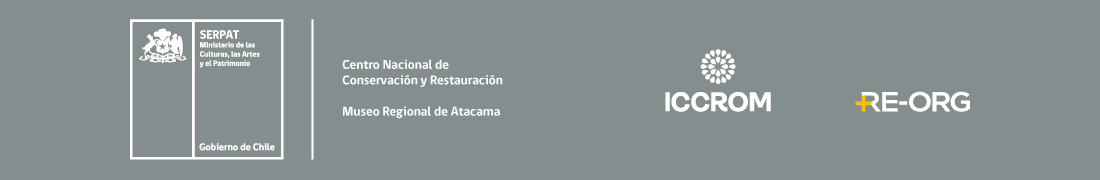 <nombre del museo, ciudad>
<autor/es de la ppt>
Mapa de la ciudad donde se ubica el Museo
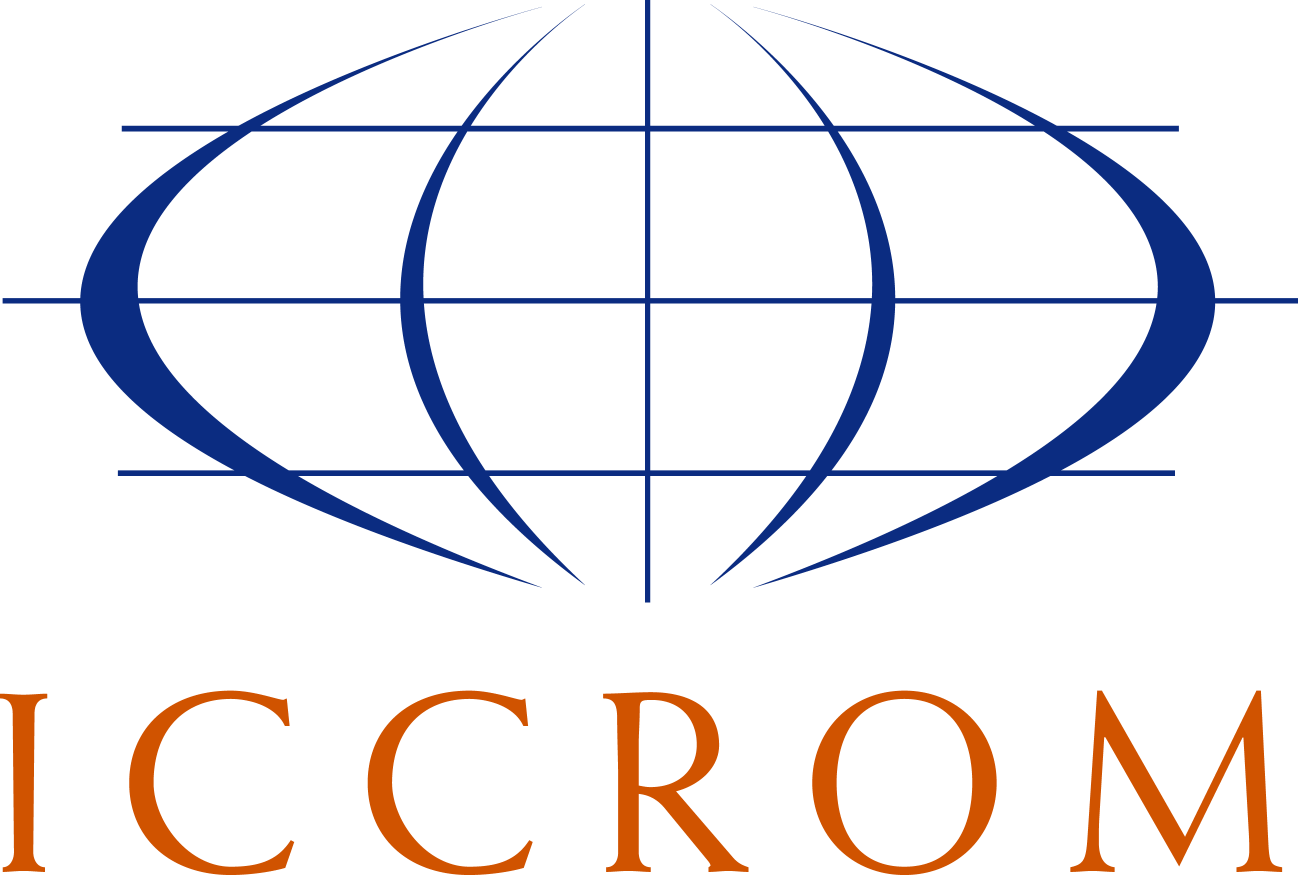 1
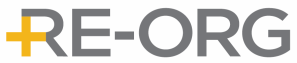 Vista general del exterior del Museo
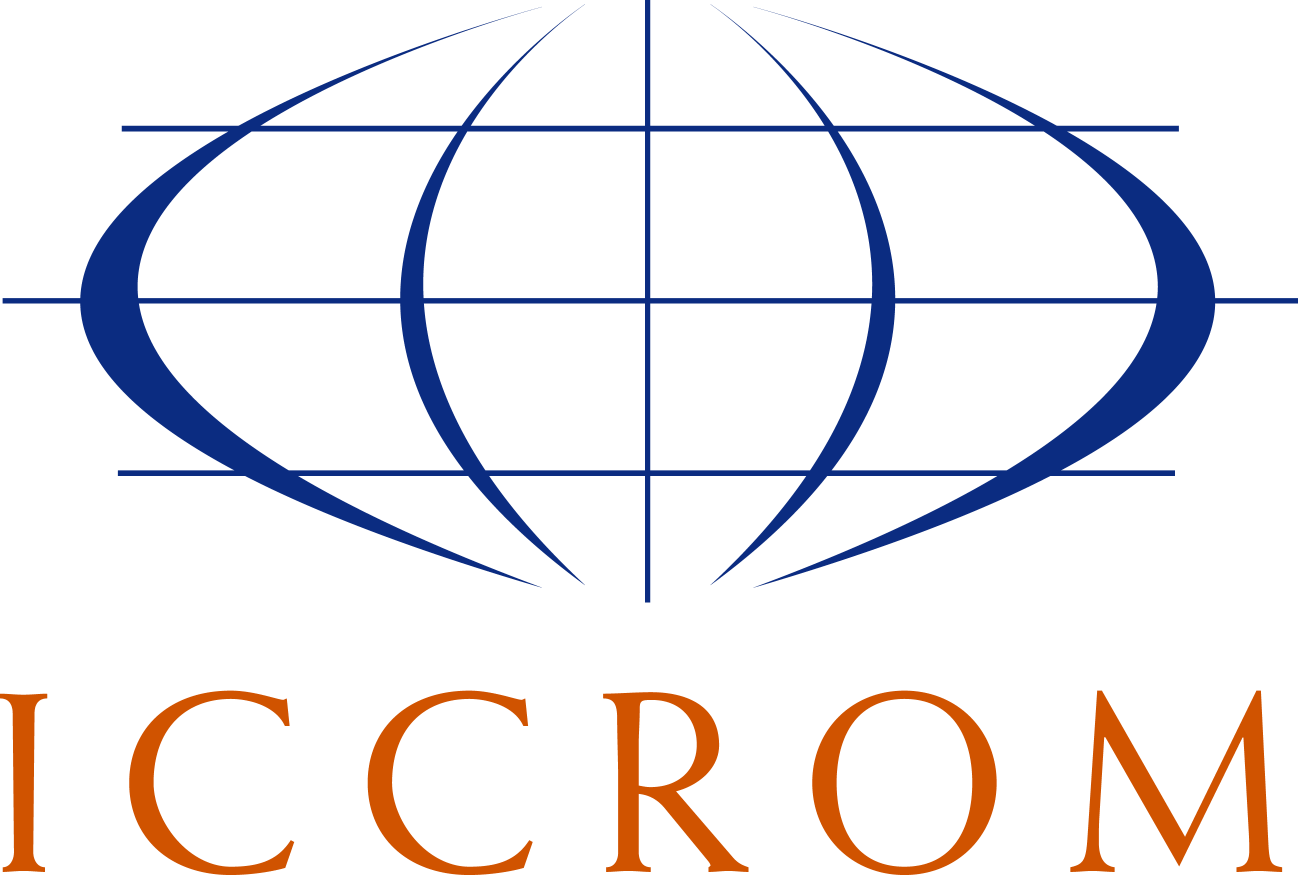 2
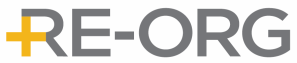 Espacio que circunda al Museo
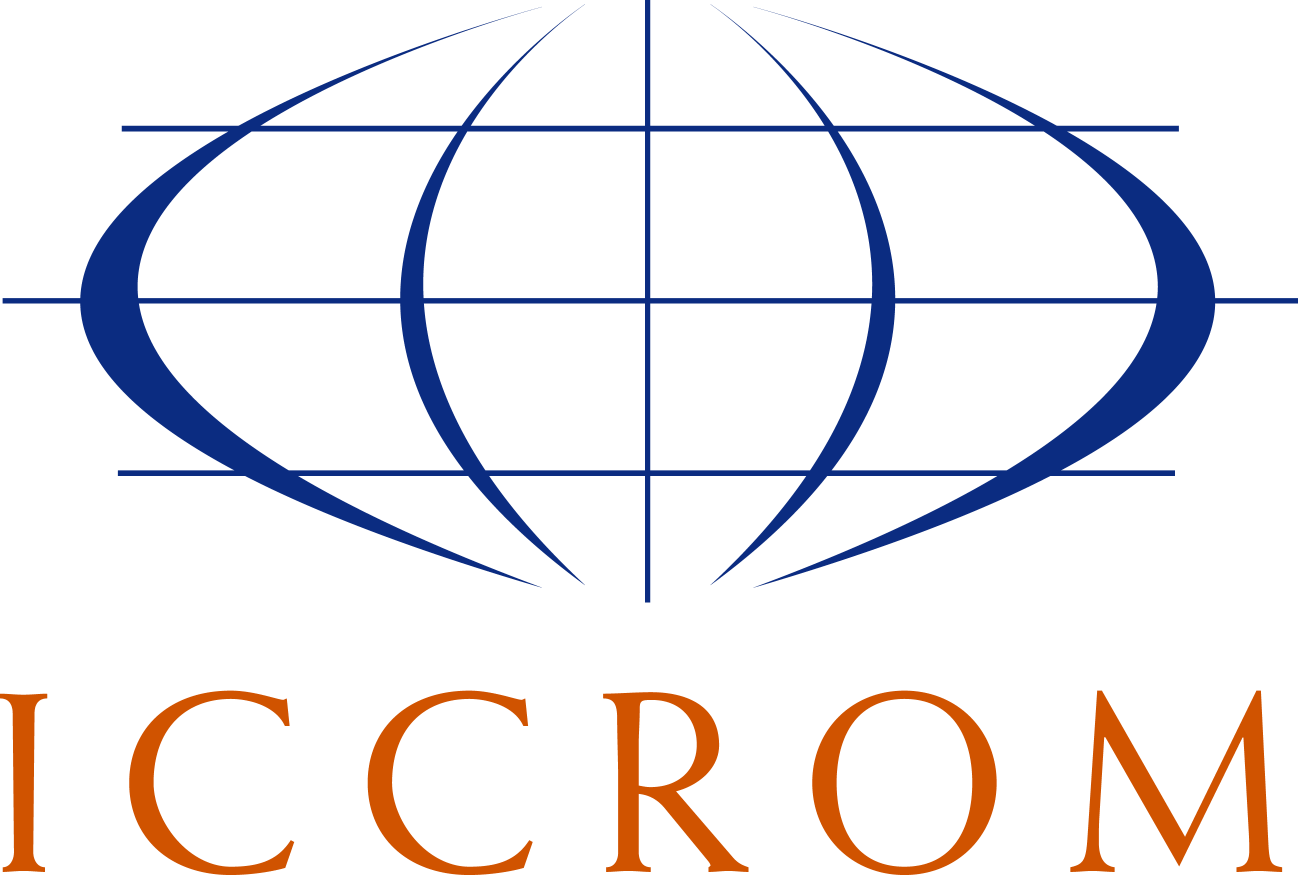 3
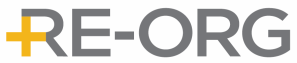 Sala de exposición con visitantes
Foto 1
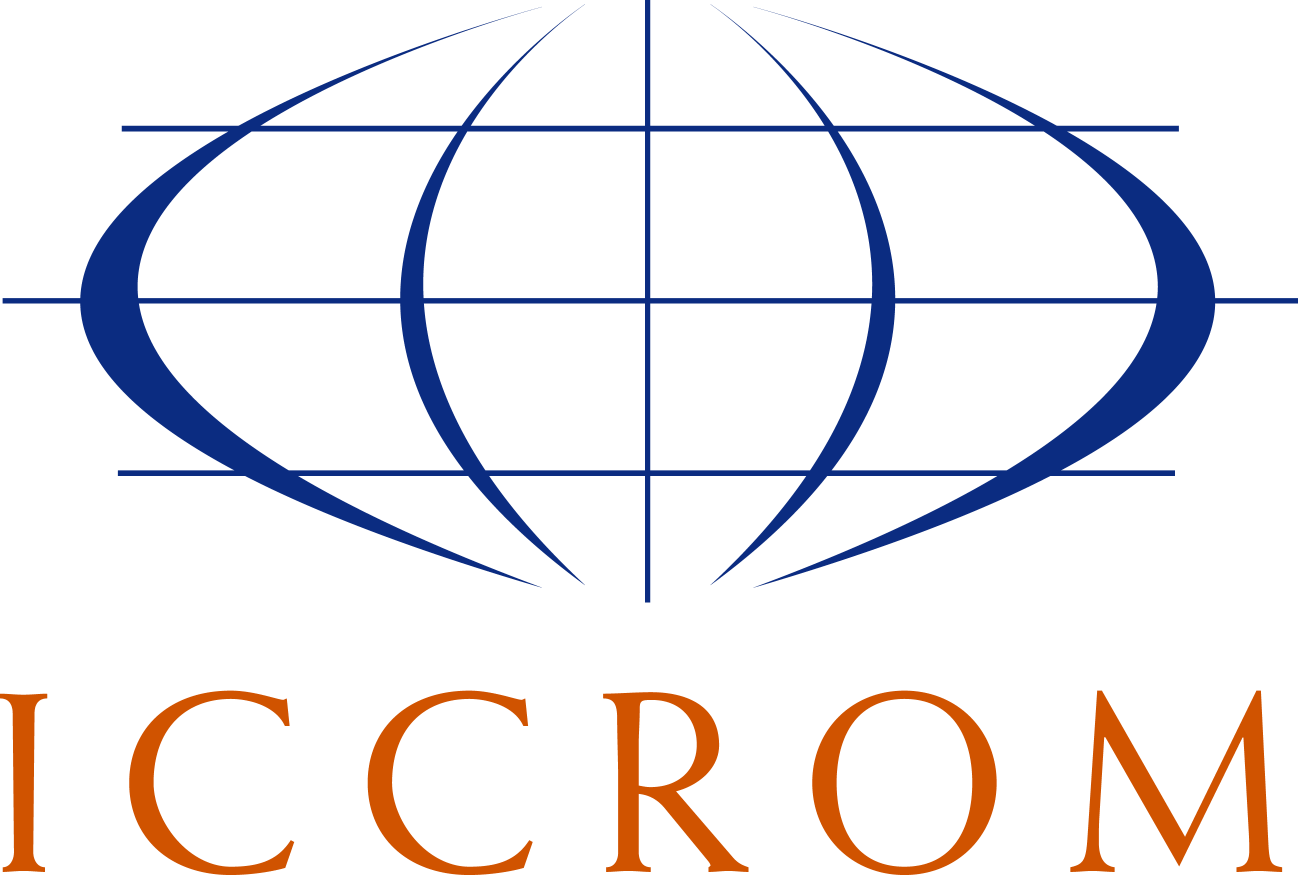 4
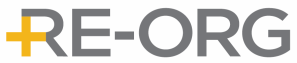 Sala de exposición con visitantes
Foto 2
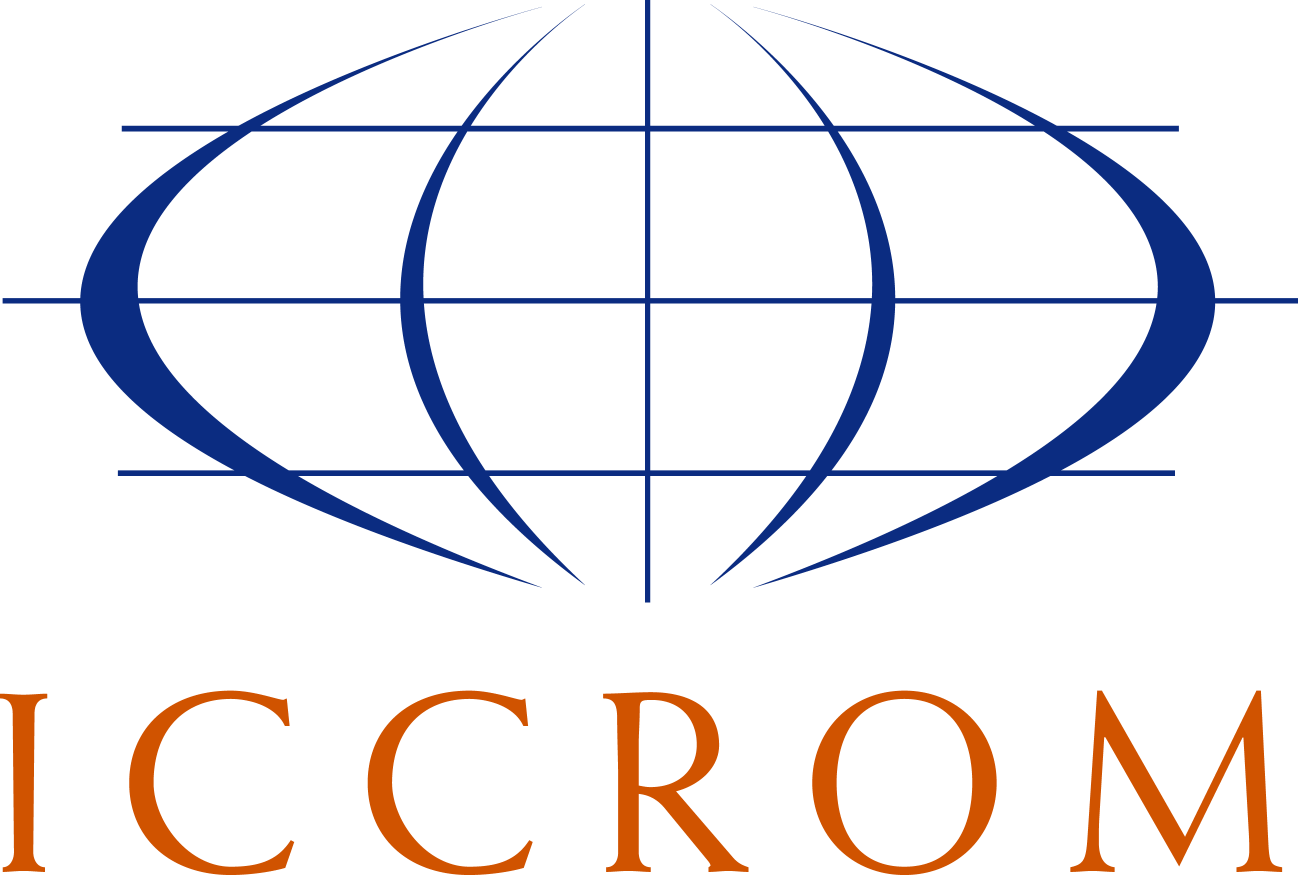 5
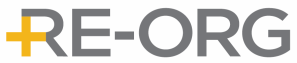 Sala de exposición con visitantes
Foto 3
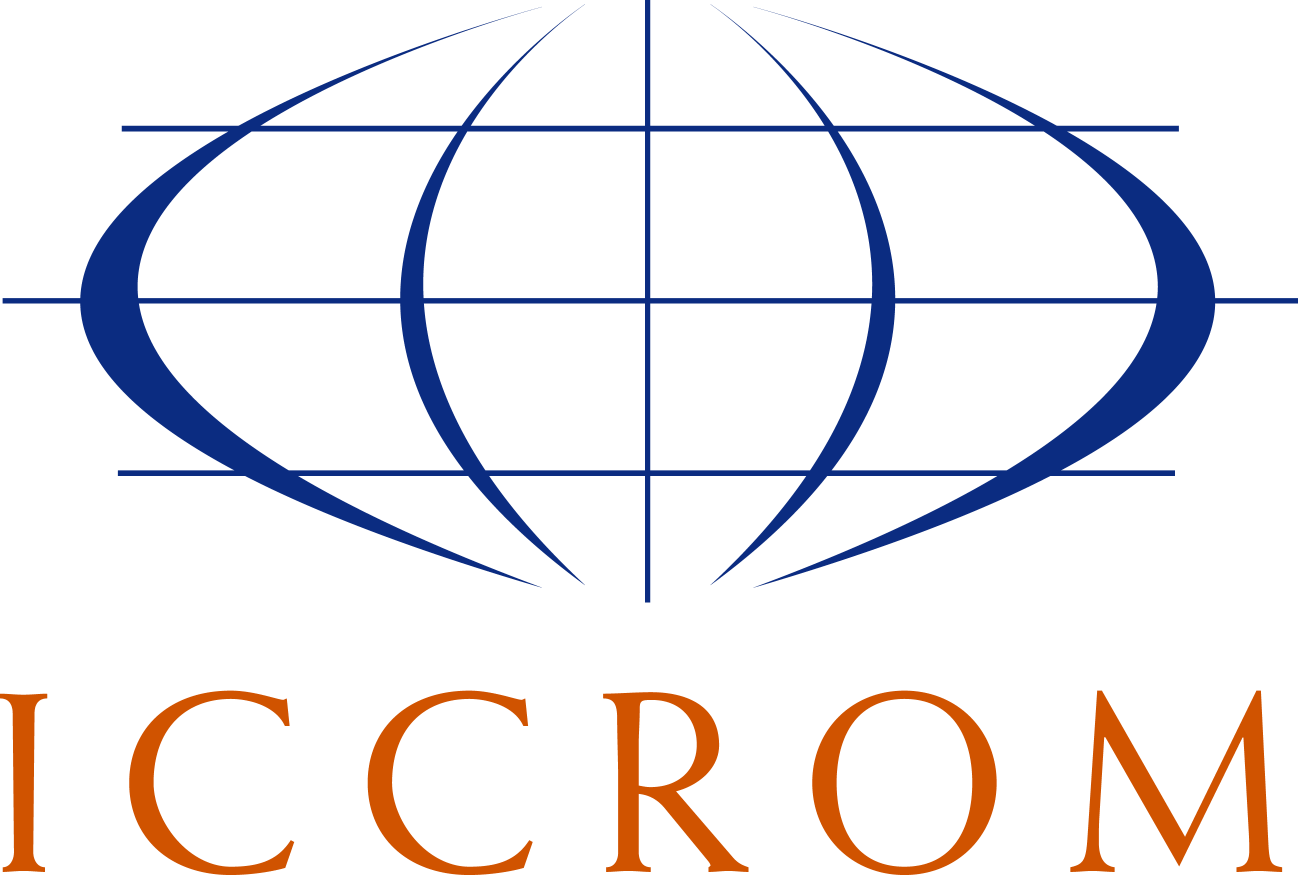 6
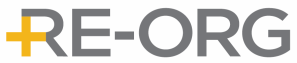 Incluir  aquí 3 fotografías de las actividades con escolares:
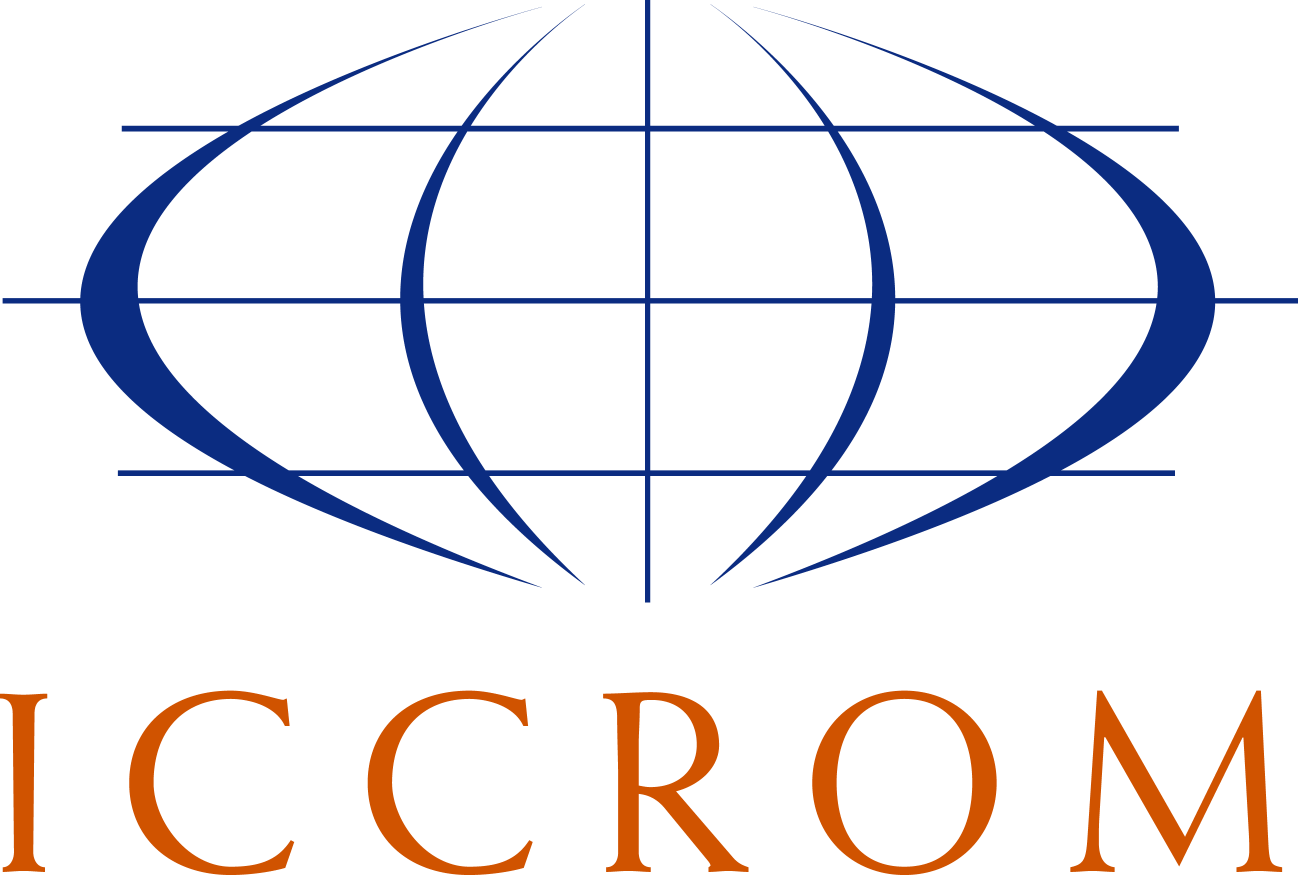 7
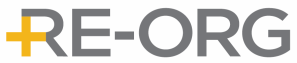 COLECCIÓN: Los 5 objetos de más importancia. 
Mostrar las 5 fotografías aquí.
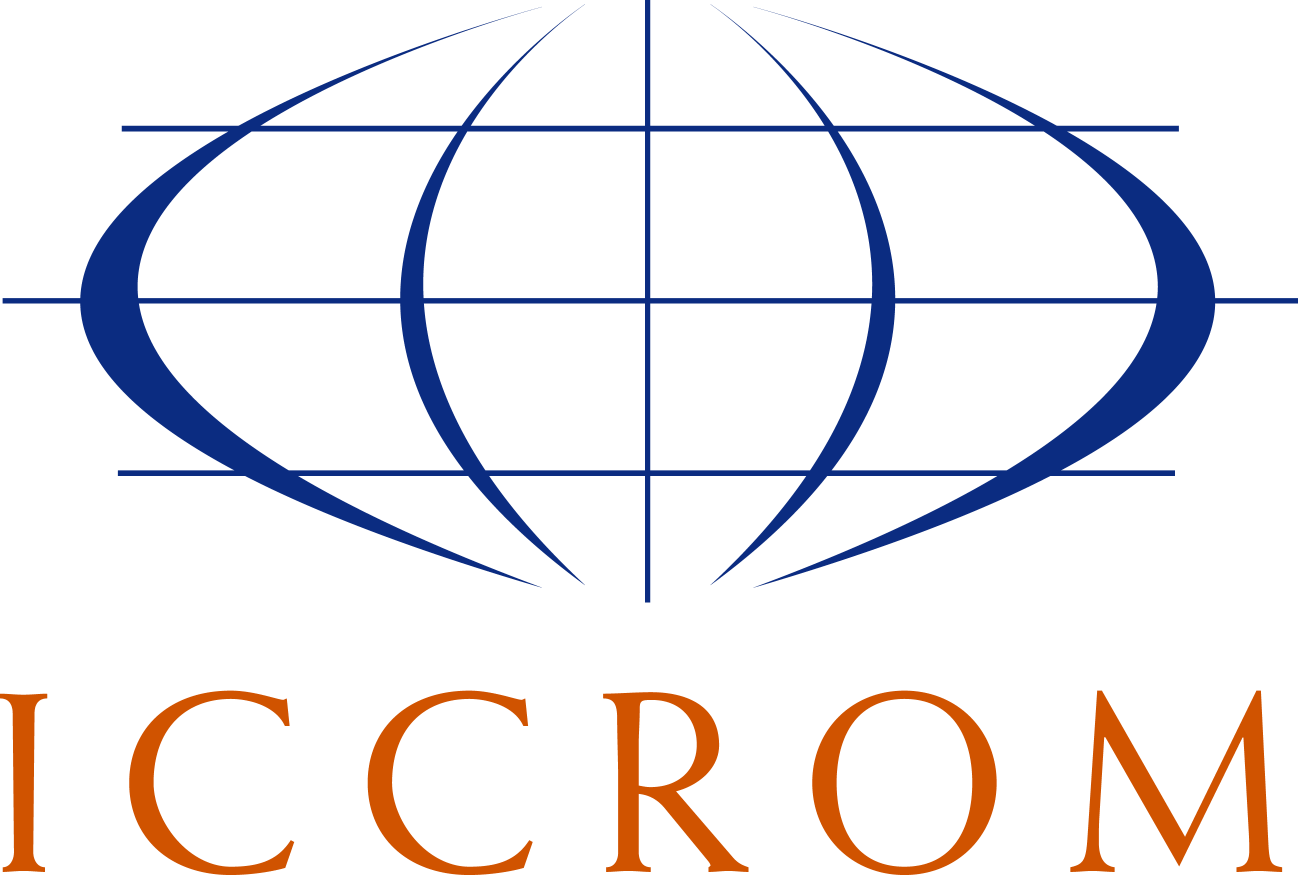 8
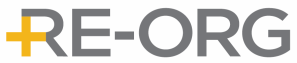 COLECCIÓN: Los 4 objetos de mayor tamaño. 
Mostrar las 4 fotografías aquí (con medidas aproximadas de los objetos).
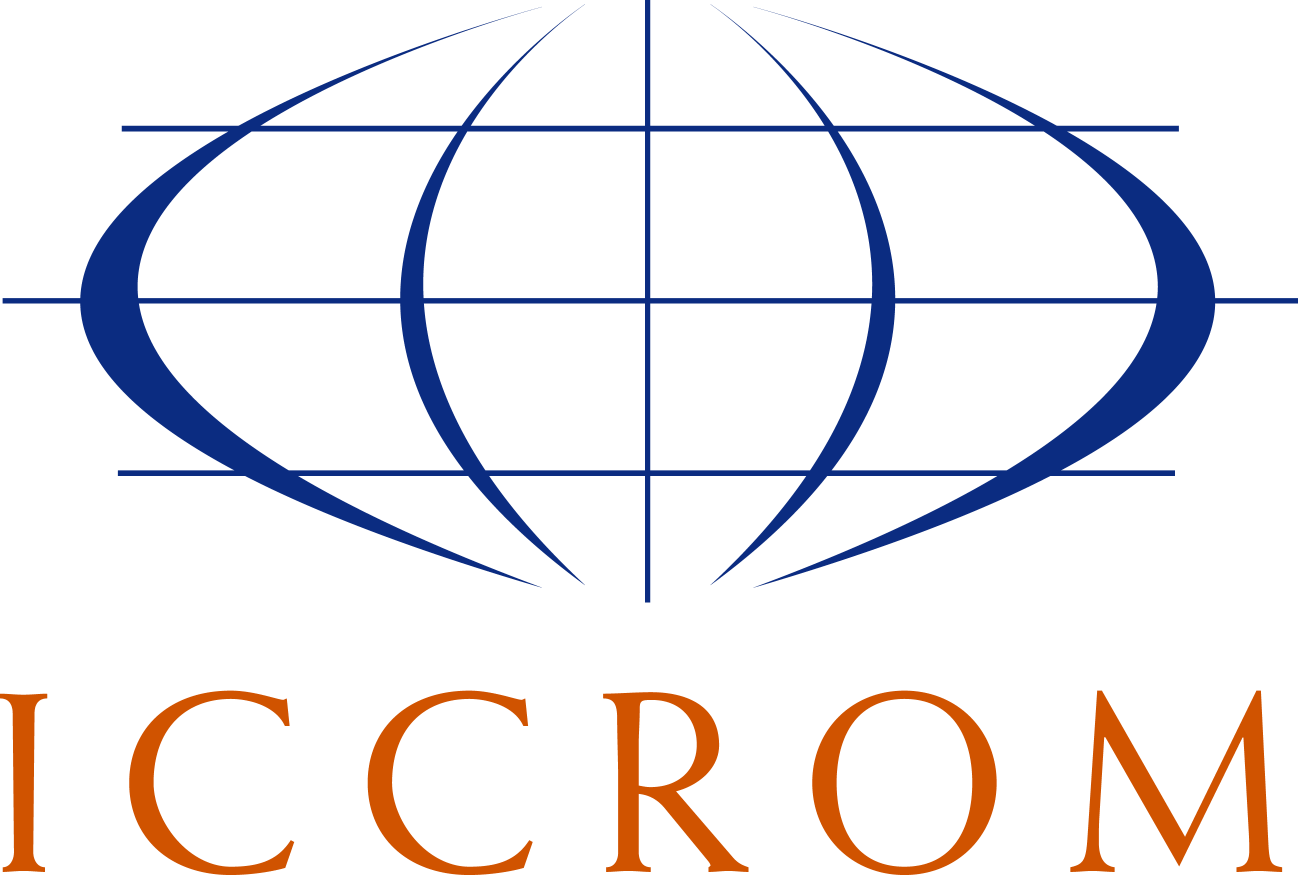 9
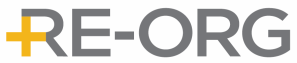 COLECCIÓN: Los 4 objetos de menor tamaño
Mostrar las 4 fotografías en esta diapositiva (con medidas aproximadas de los objetos).
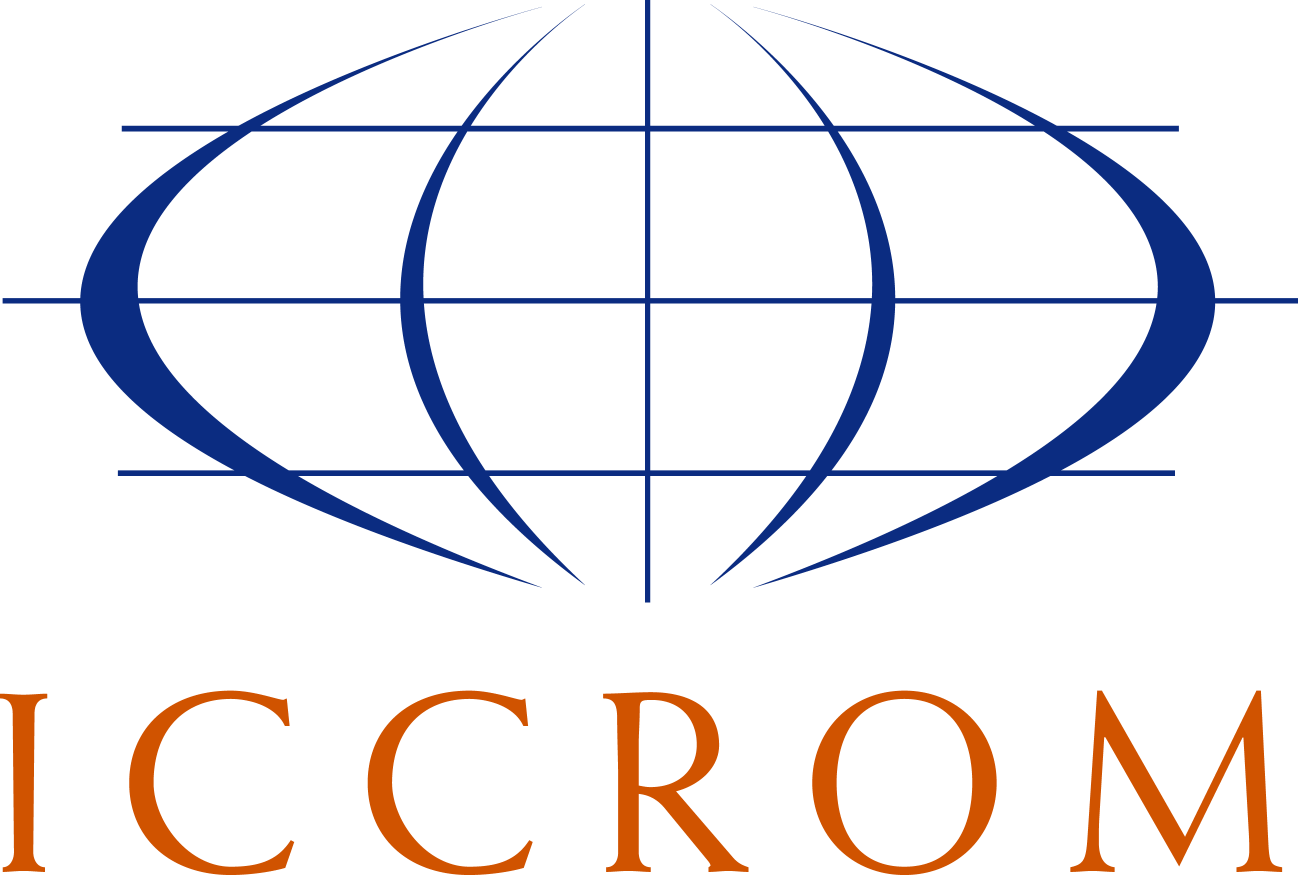 10
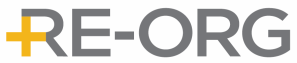 DETERIORO: 2 objetos con deterioro activo debido a insectos (si los hay)
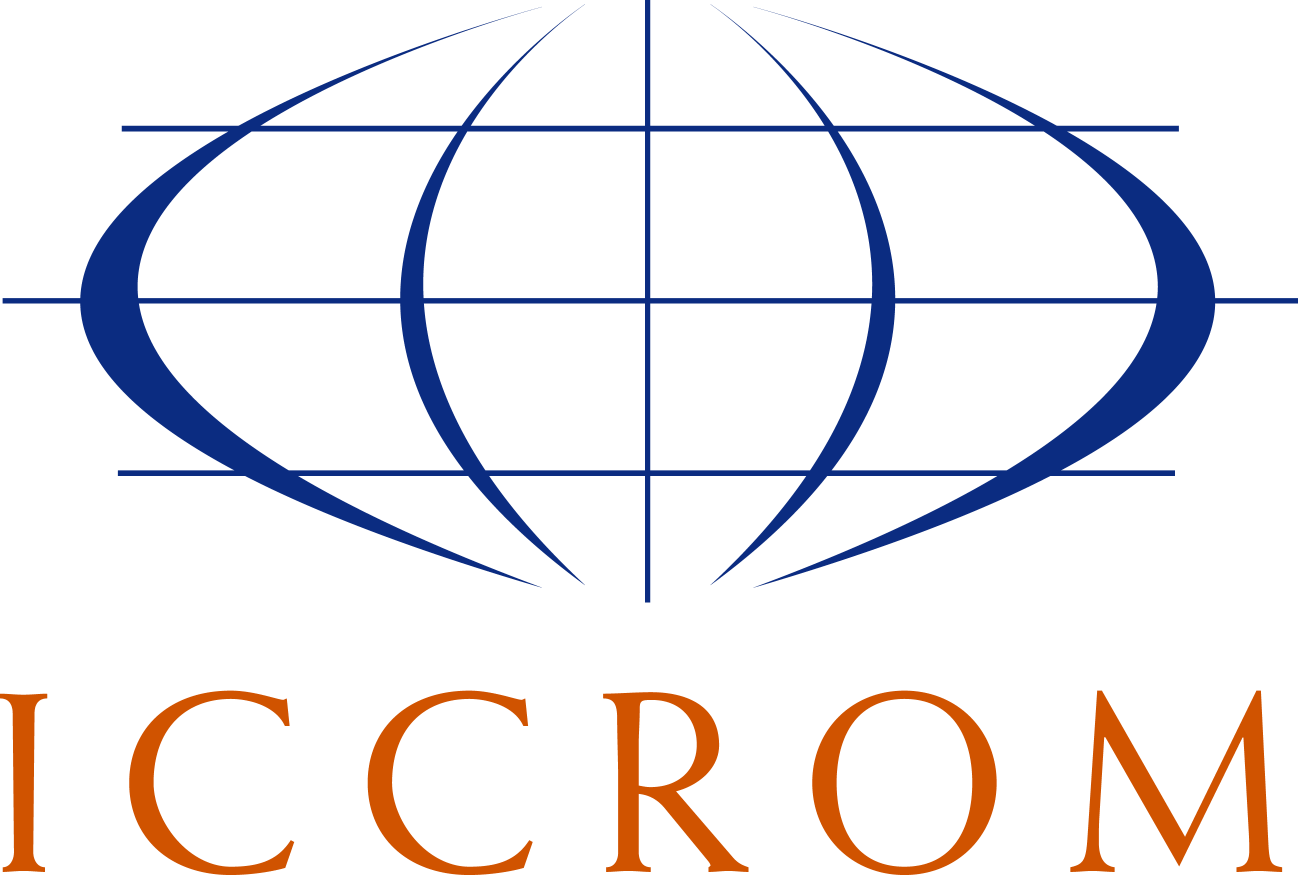 11
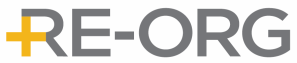 DETERIORO: 2 objetos con deterioro activo debido a hongos (si los hay)
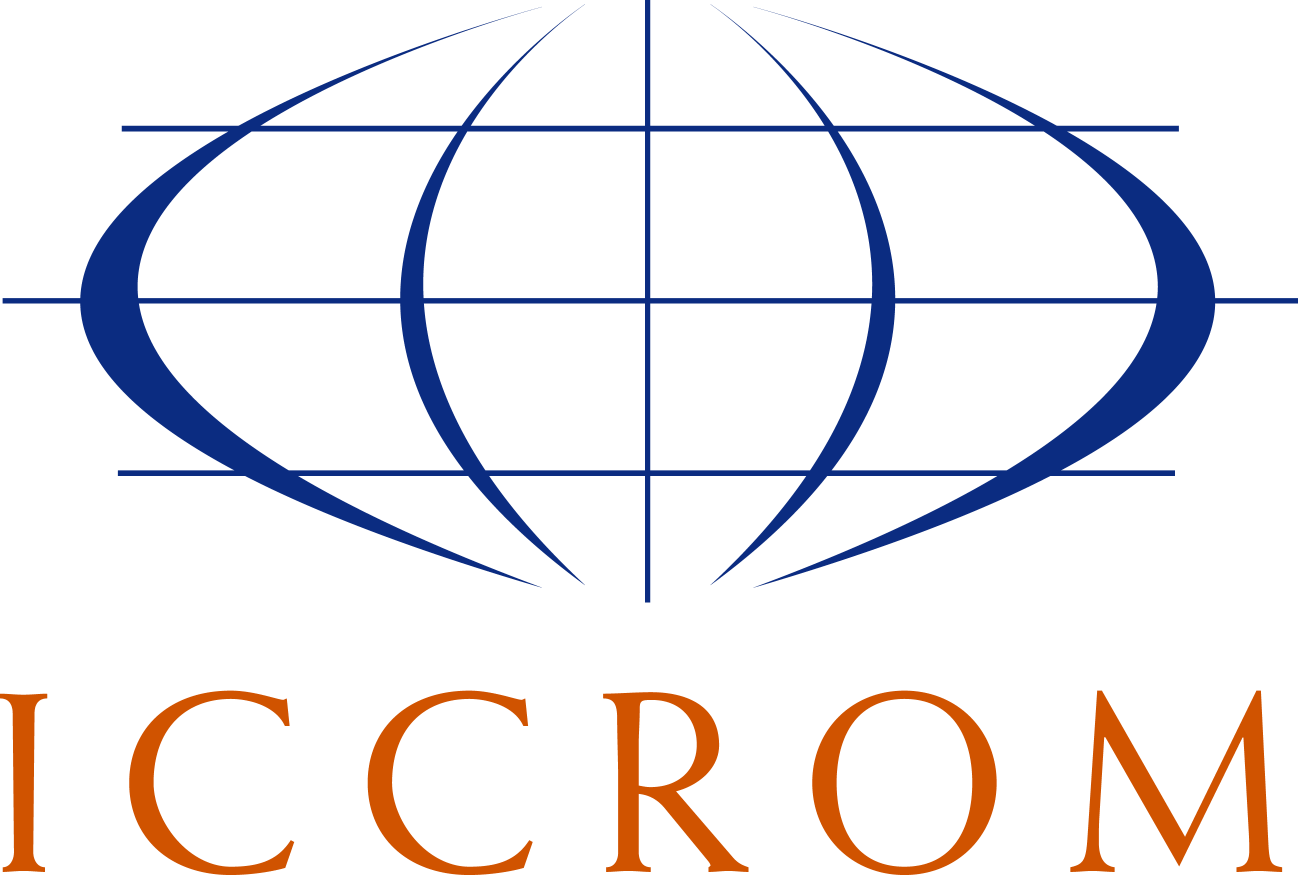 12
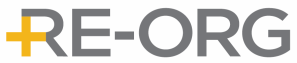 DETERIORO: 2 objetos con deterioro activo debido a sales (si los hay)
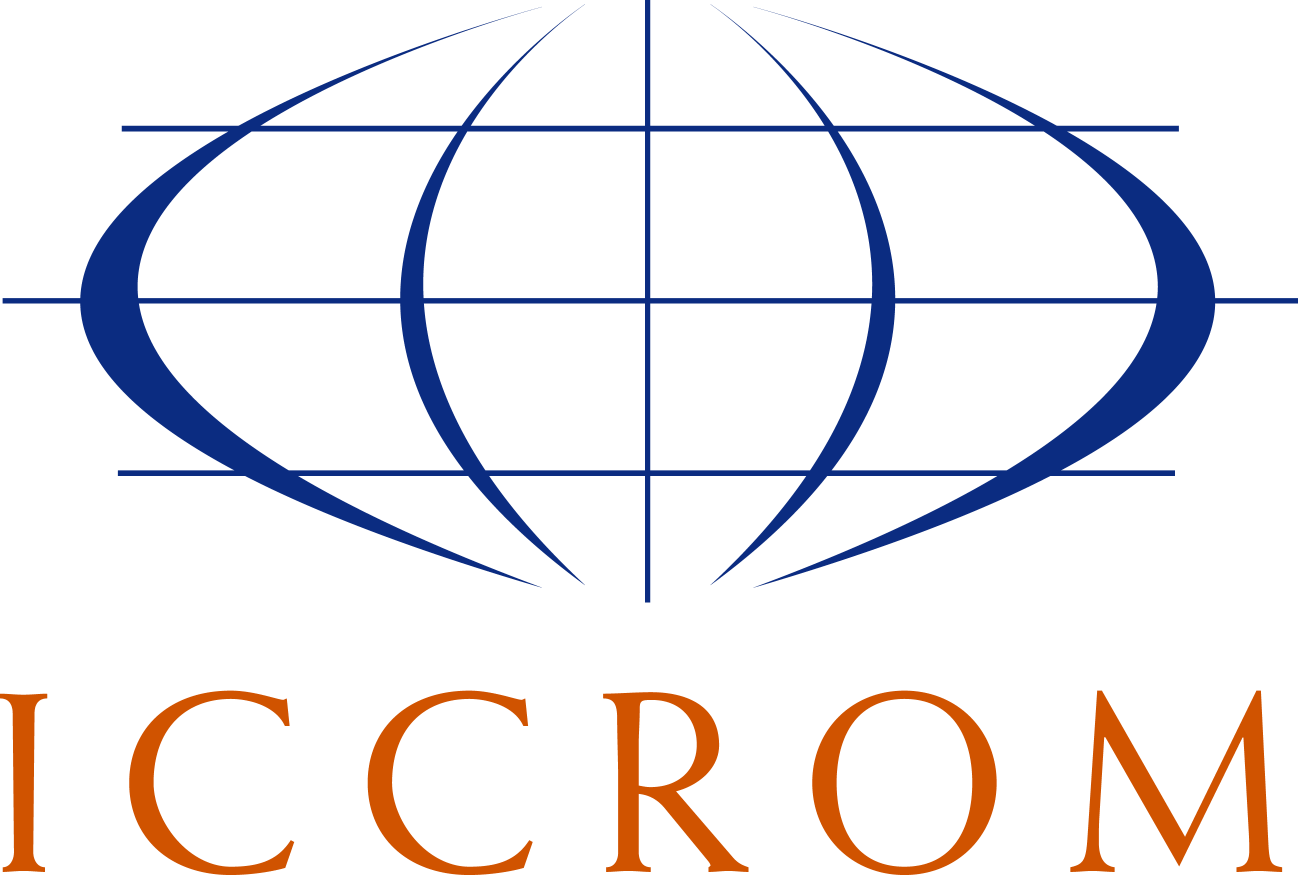 13
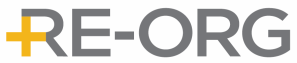 DETERIORO: 2 objetos con deterioro activo debido a corrosión (si los hay)
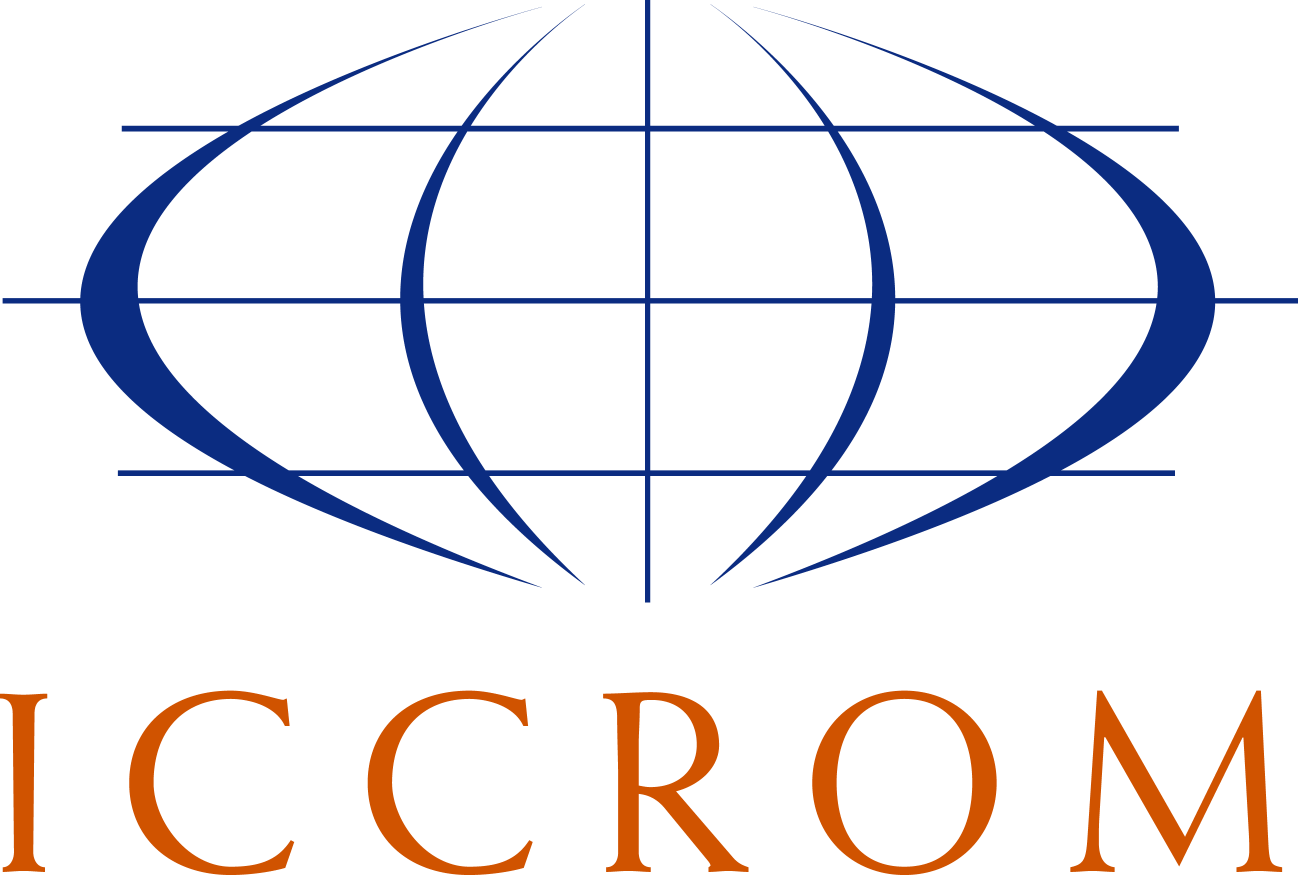 14
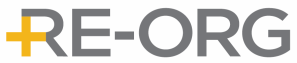 PARA CADA ÁREA DE DEPÓSITO, COMPLETAR ESTE CONJUNTO DE IMÁGENES:

 El corredor que da acceso al área de depósito de la colección
 La puerta de acceso al depósito, con ésta cerrada
 La puerta de acceso, con ésta abierta
 Una (1)  diapositiva con vistas generales del interior del área de depósito
 Una (1)  diapositiva con ejemplos del tipo de mobiliario del área de depósito
 Una (1)  diapositiva con 3 a 5 imágenes con vistas de los problemas en el área de depósito (mobiliario saturado, o inadecuado, objetos en el suelo, objetos que no son de la colección, problemas de la estructura, etc.) con información escrita acerca de lo que se observa.

ATENCIÓN: Si se desea reorganizar más de un área de depósito, se deberá completar este conjunto de imágenes para cada una, señalando el nombre de cada espacio de forma clara.
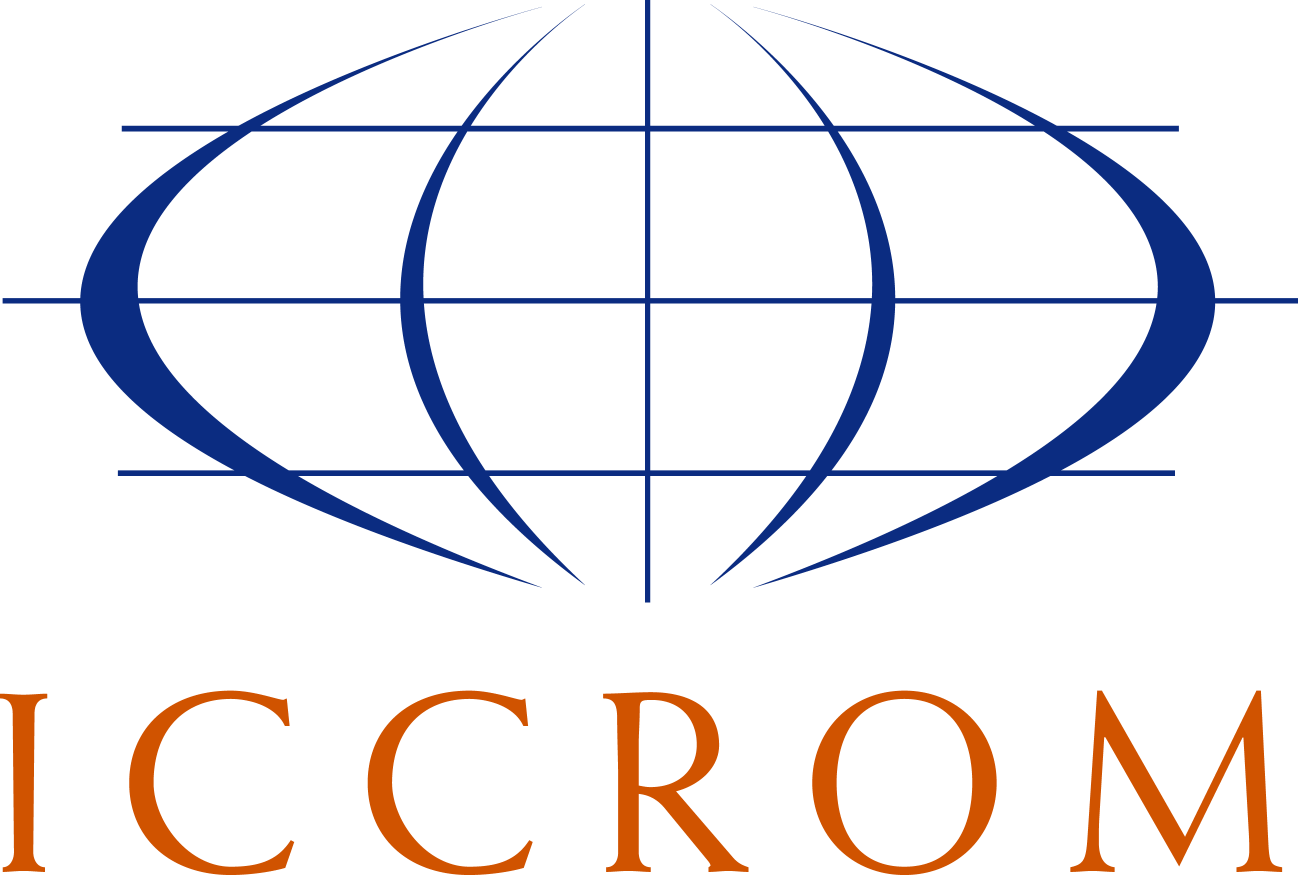 15
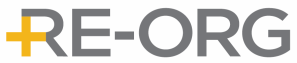 Área de depósito [nombre o número de identificación]
El pasillo o corredor que lleva al área de depósito
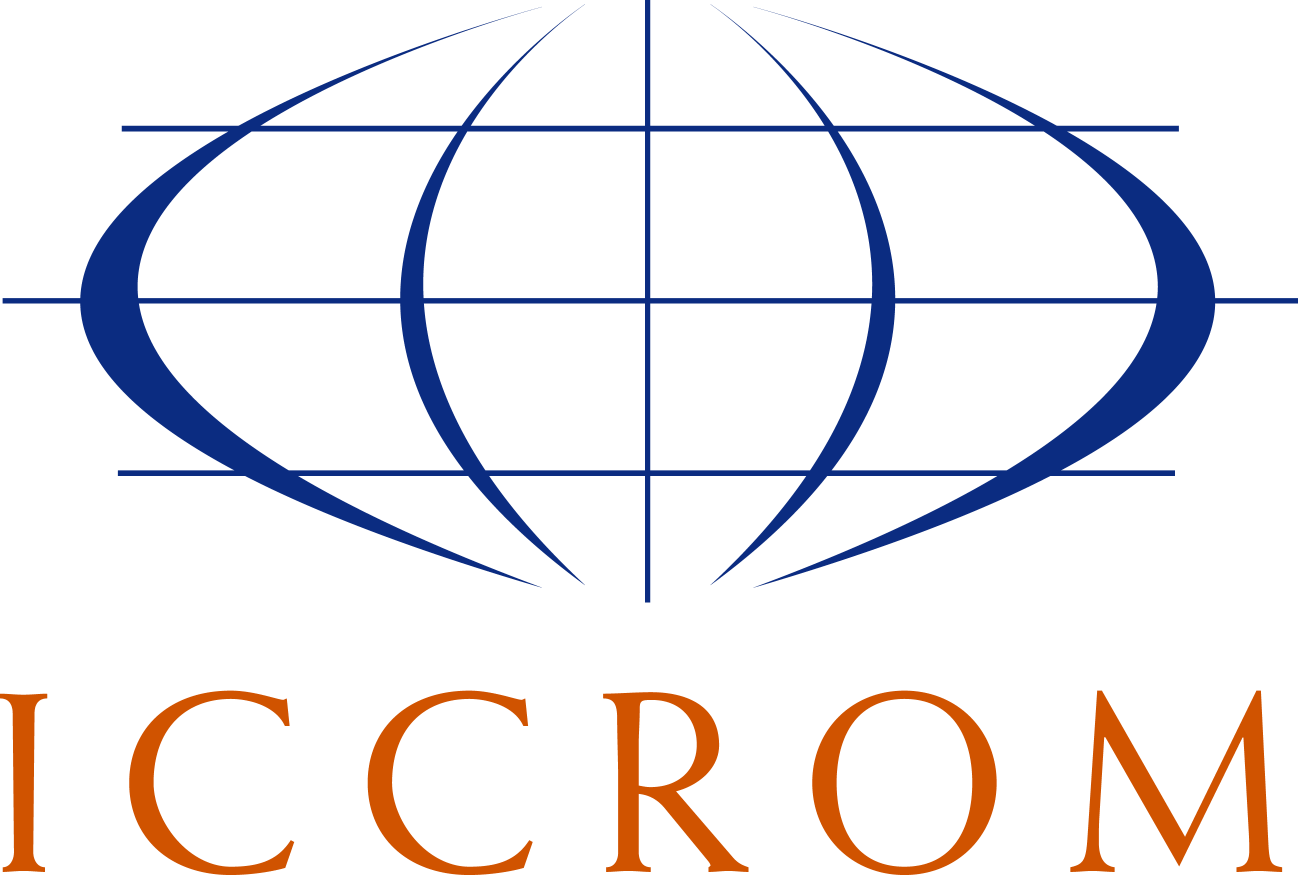 16
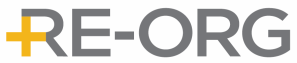 Área de depósito [nombre o número de identificación]
La vista del área de depósito, desde el pasillo, con la puerta cerrada
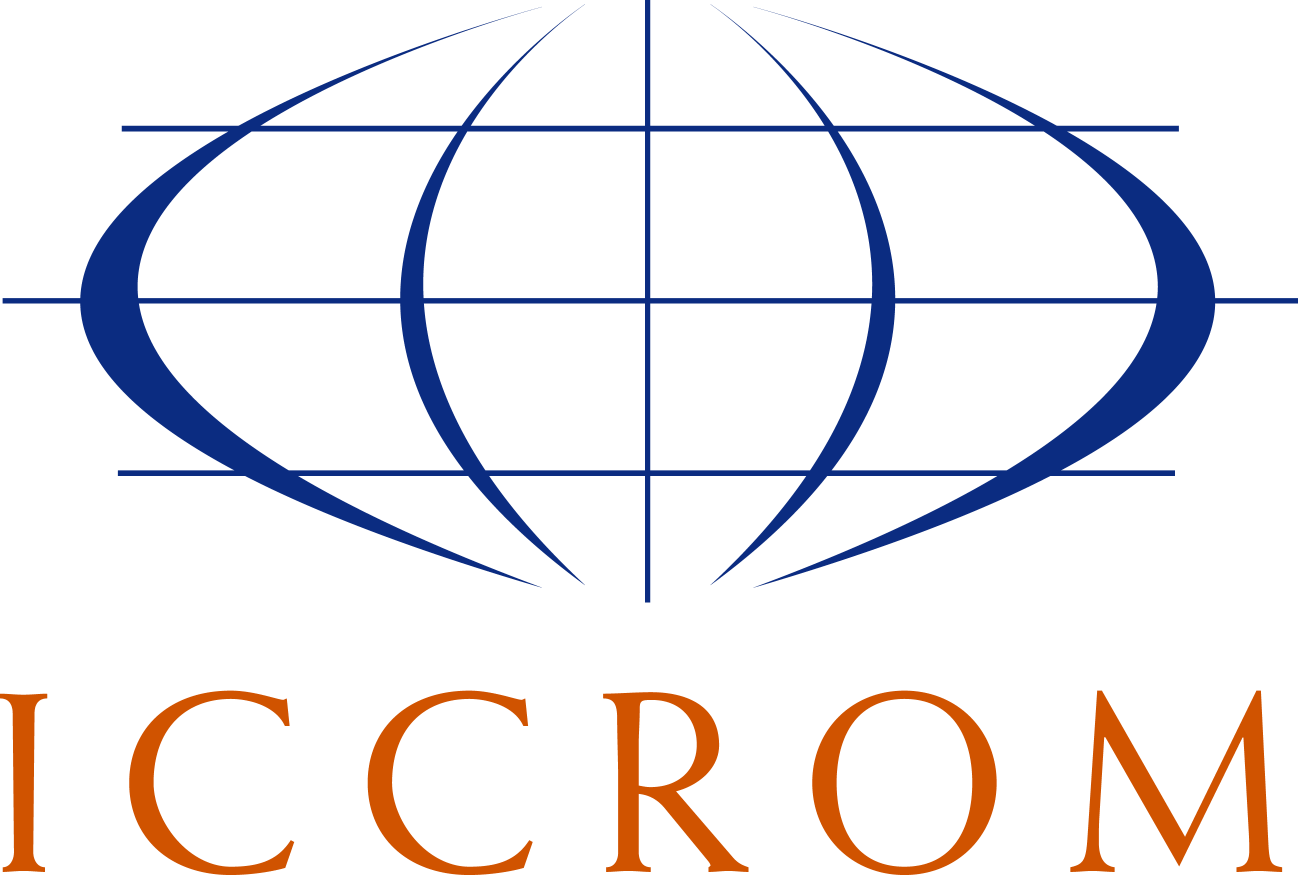 17
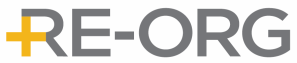 Área de depósito [nombre o número de identificación]
La vista del área de depósito, desde el pasillo, con la puerta abierta
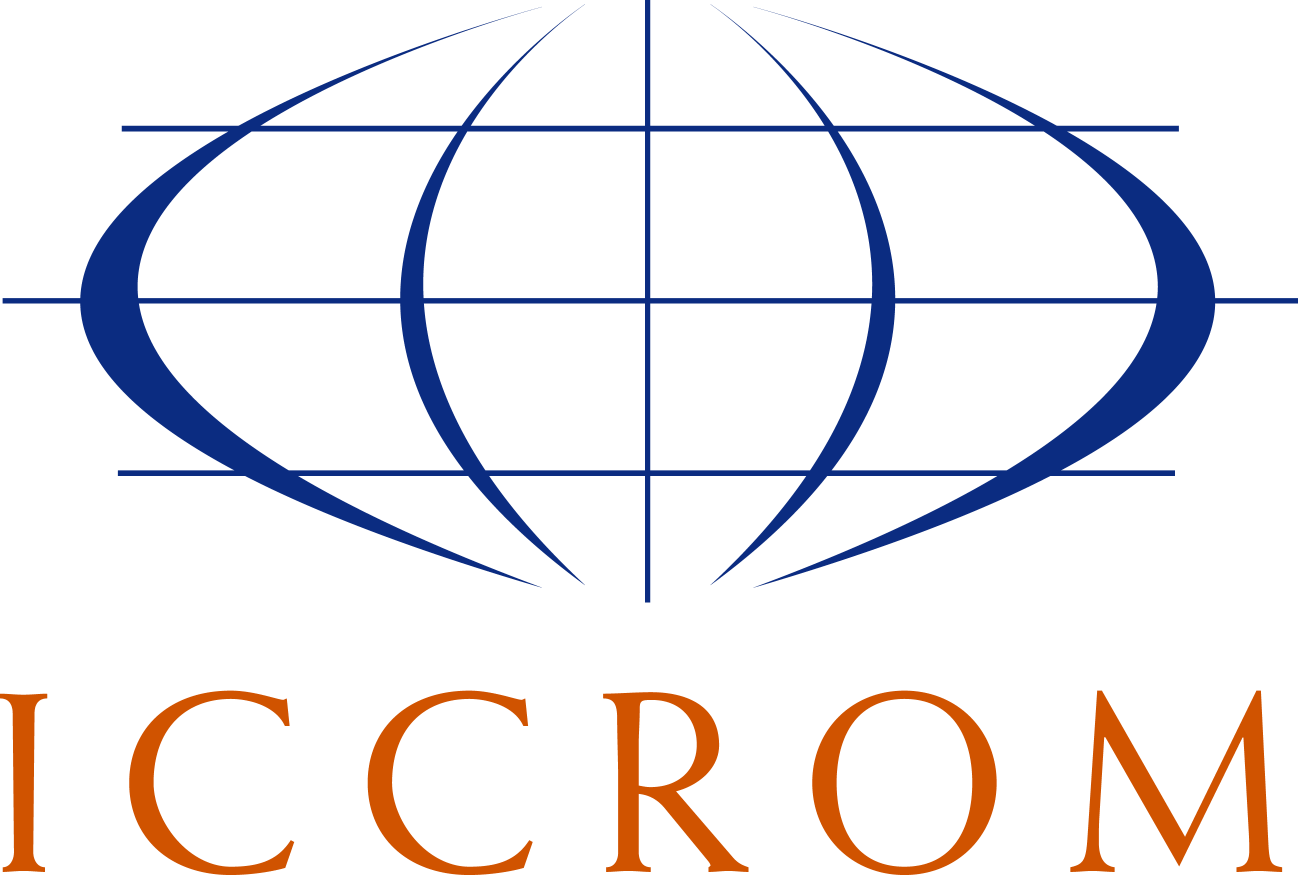 18
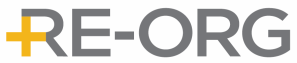 Área de depósito [nombre o número de identificación]
Vista (s) general (es) del interior del área de depósito
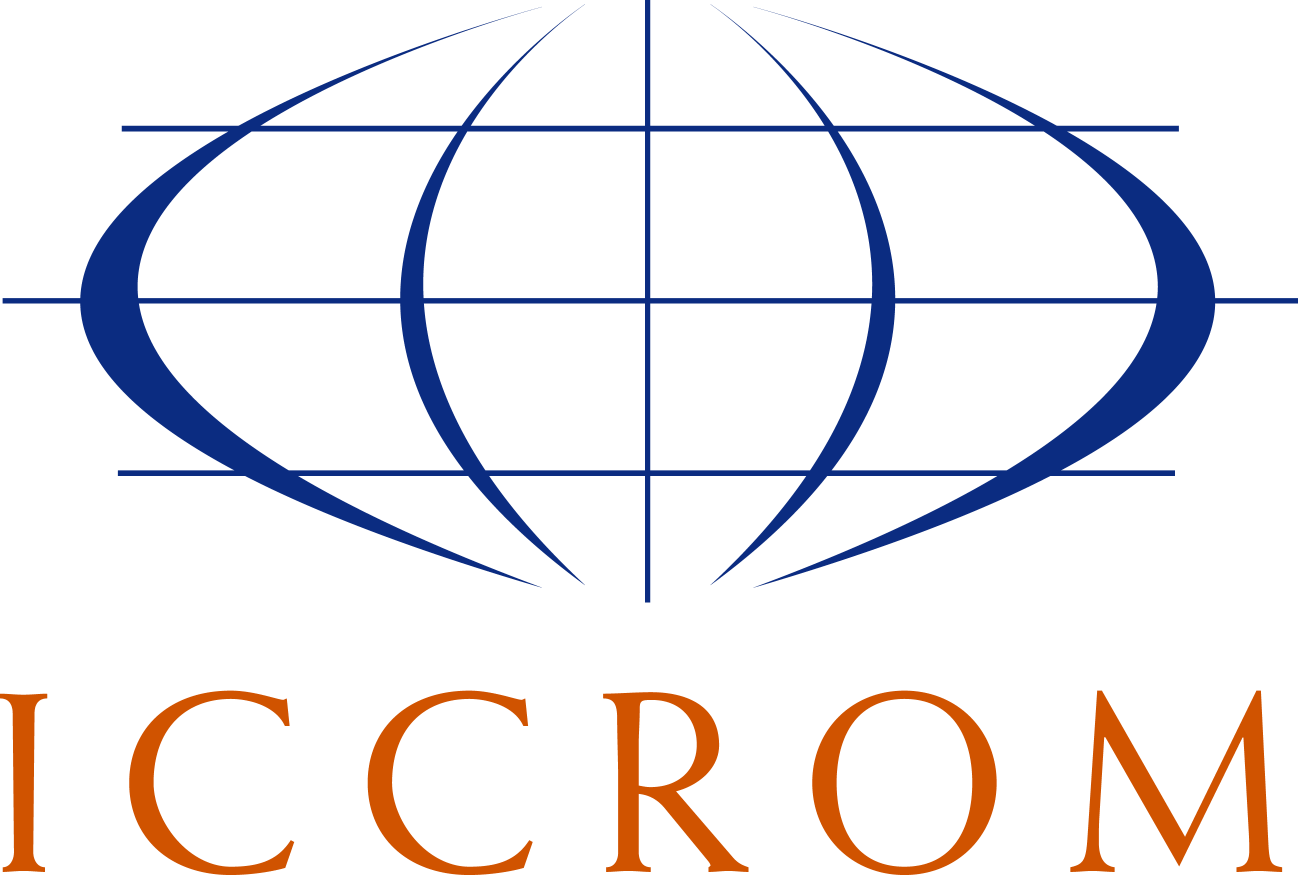 19
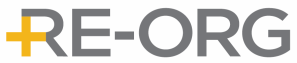 Área de depósito [nombre o número de identificación]
Ejemplos del tipo de mobiliario
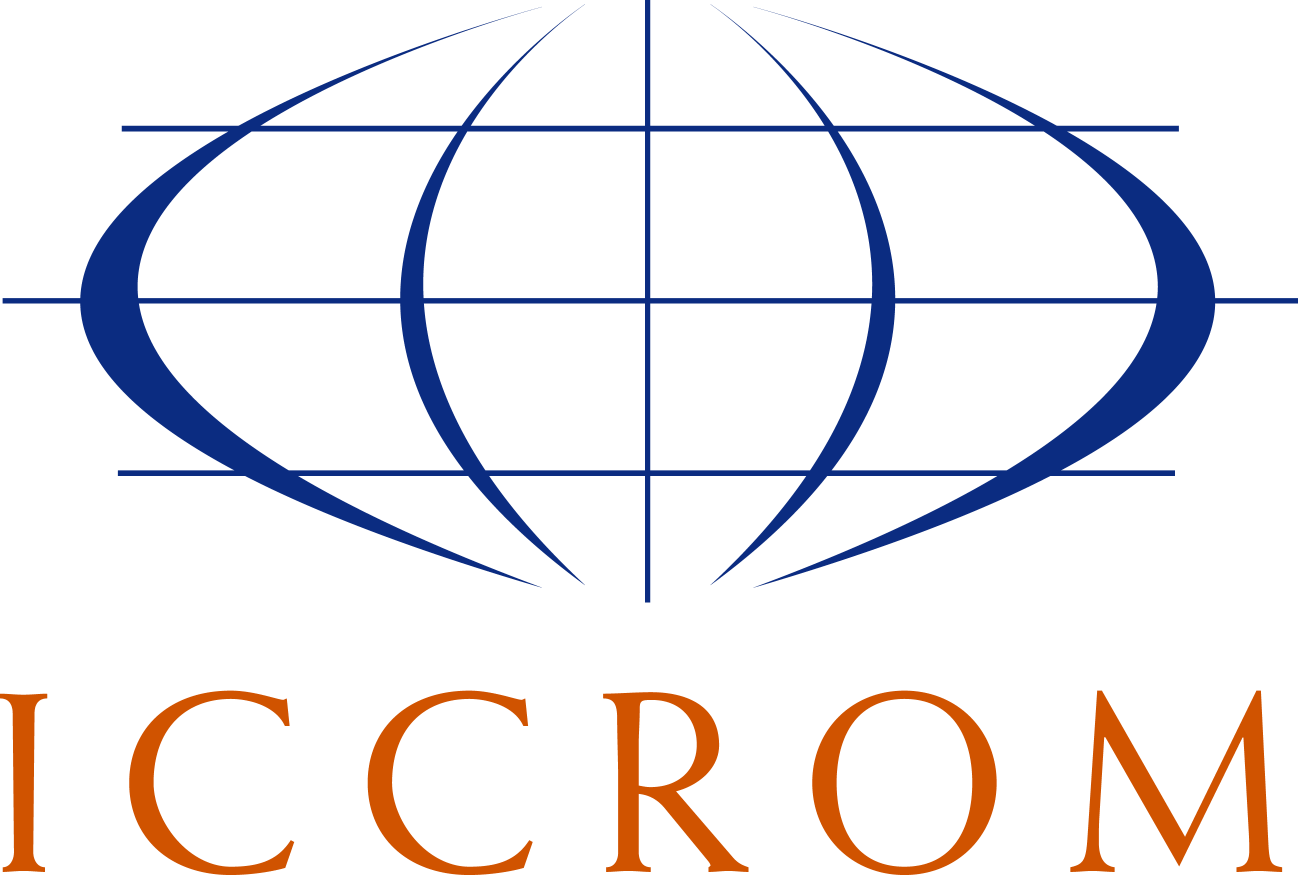 20
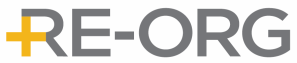 3 a 5 imágenes de los problemas en el área de depósito
IMAGEN 1
IMAGEN 2
IMAGEN 3
DESCRIPCIÓN DEL PROBLEMA
DESCRIPCIÓN DEL PROBLEMA
DESCRIPCIÓN DEL PROBLEMA
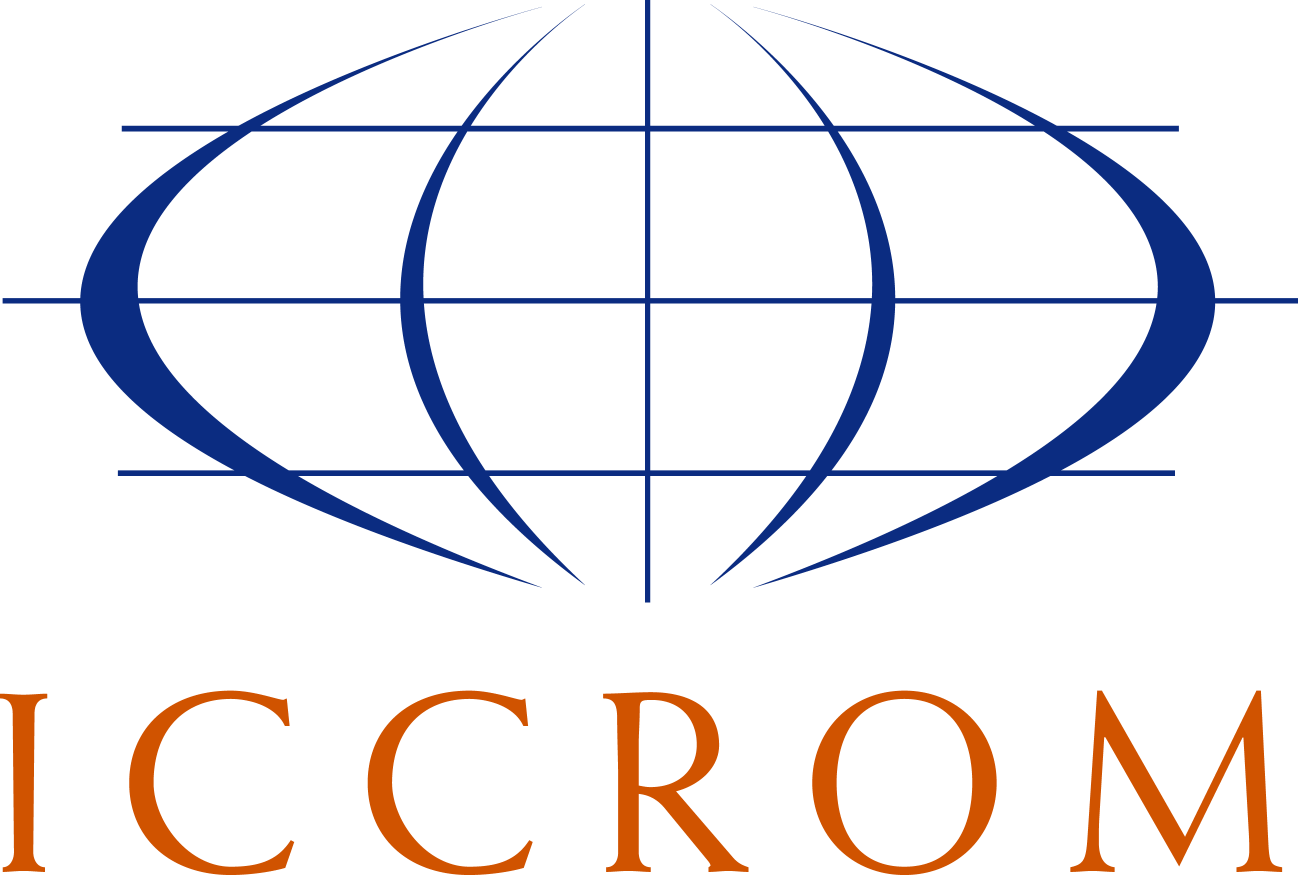 21
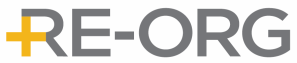 Haga aquí el listado de los 5 problemas más importantes de su área de depósito (compruebe que estos problemas son visibles en las fotografías previas):
1:

2:

3:

4:

5:
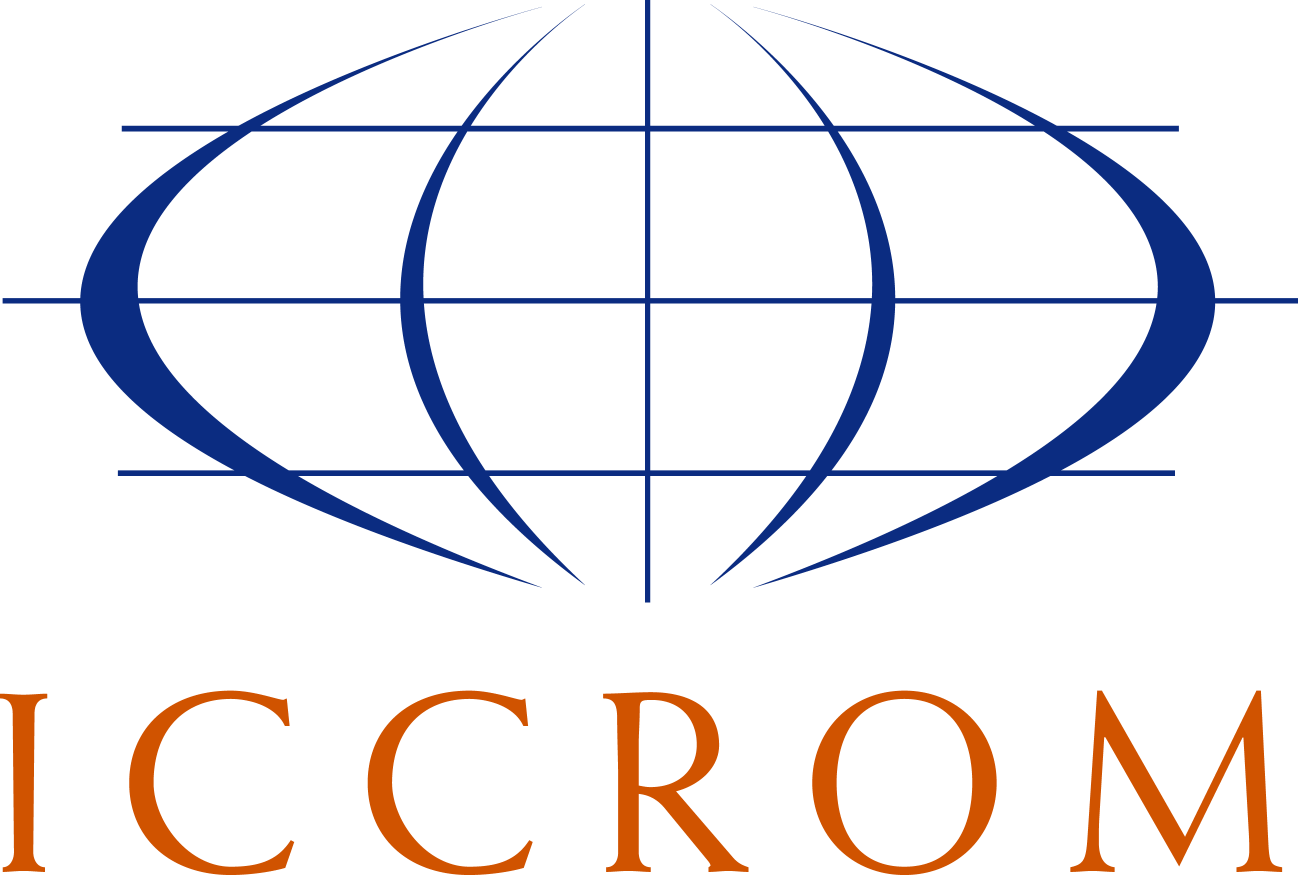 22
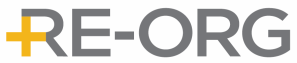 Añada cualquier información que crea que nos puede ayudar a conocer mejor la situación que afronta su Museo:
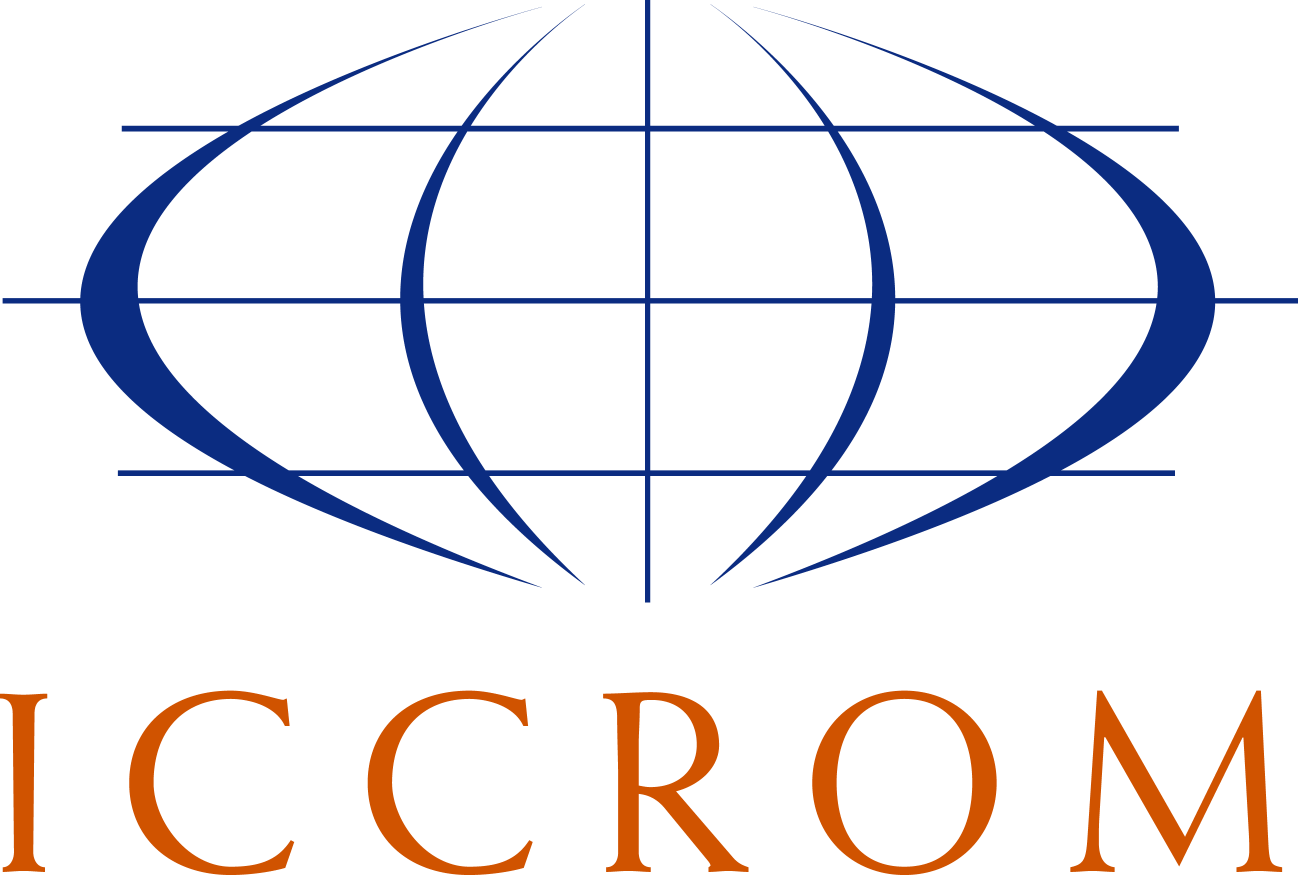 23
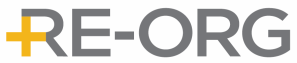